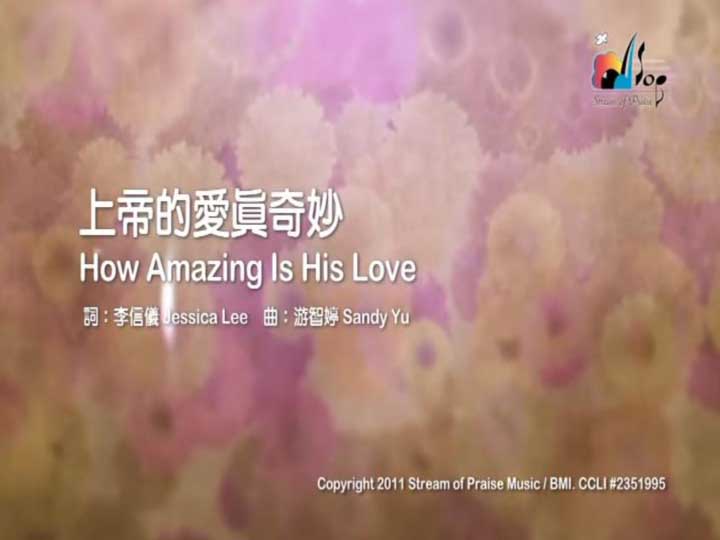 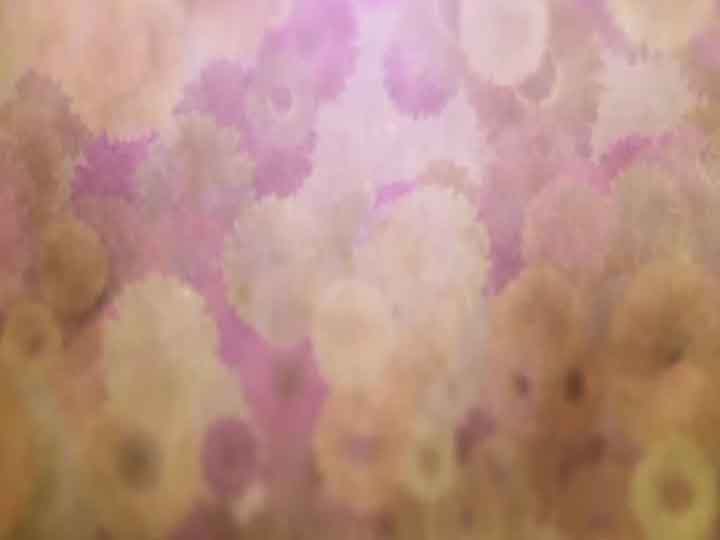 上帝的愛真奇妙
天頂美麗的雲彩
清風微微的笑容
上帝的愛真奇妙
  用心體會就能瞭解
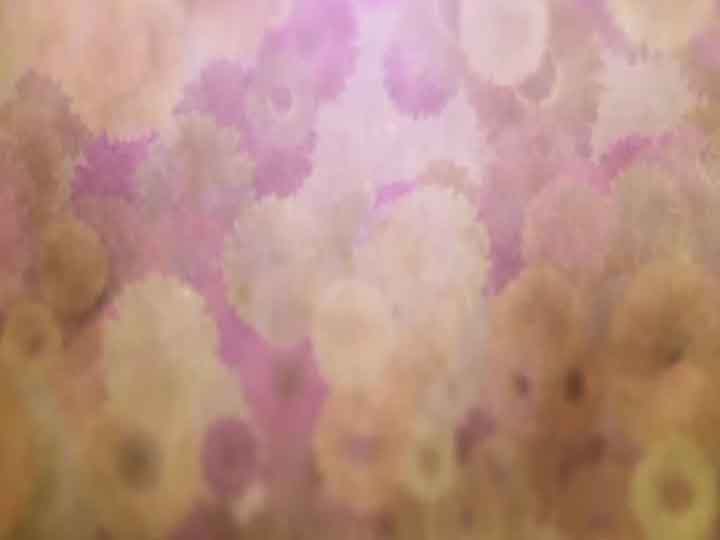 上帝的愛真奇妙
樹頂讚美的雀鳥
海浪跳舞的伴奏
上帝的愛真美好
用聽感受就能知影
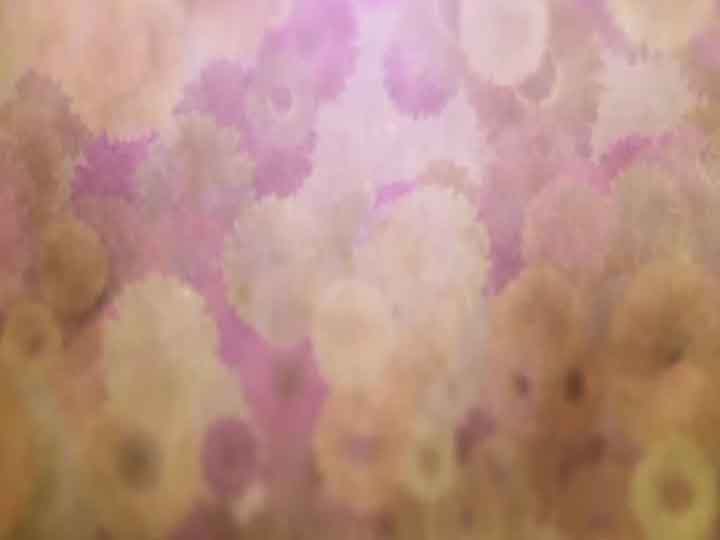 上帝的愛真奇妙
上帝的愛真奇妙
天涯海角攏沒變換
上帝的愛真美好
恩典慈愛伴你到老
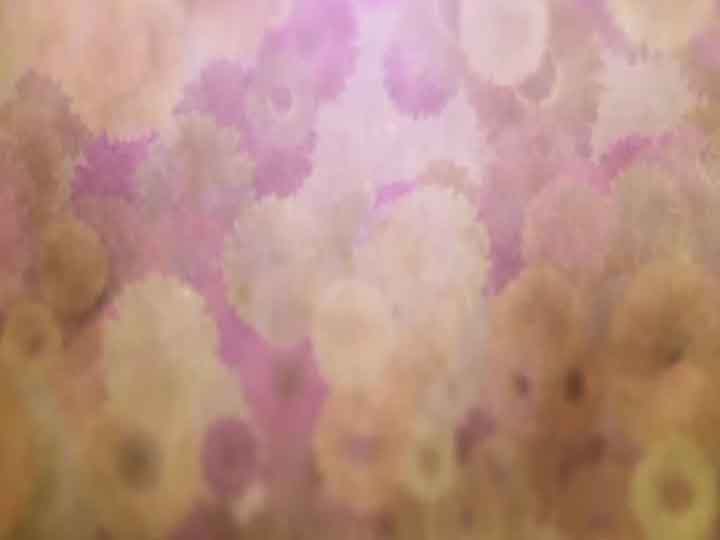 上帝的愛真奇妙
打開心領受
祂愛的呼召
祂的愛是一生
尚珍貴的寶貝